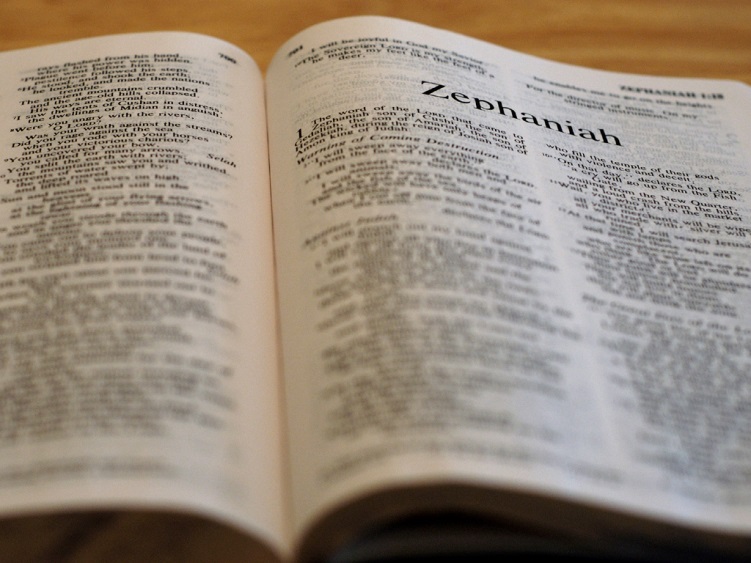 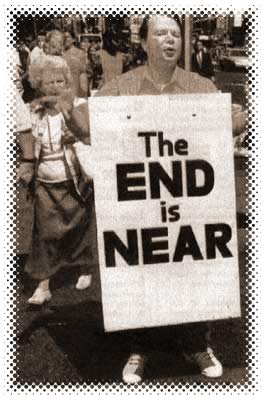 I will utterly sweep away everything from the face of the earth. . .
1:2
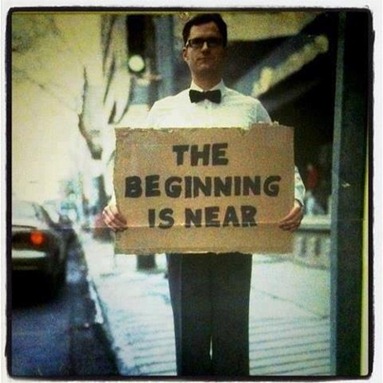 I will bring you home
3:20
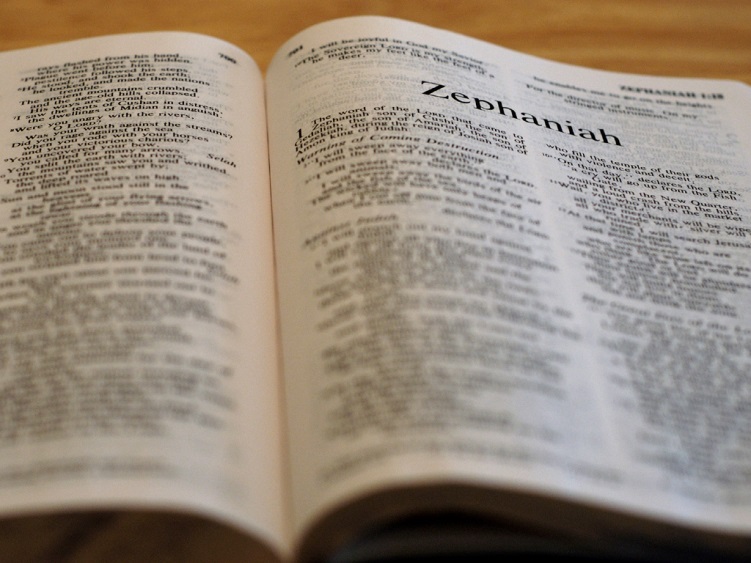 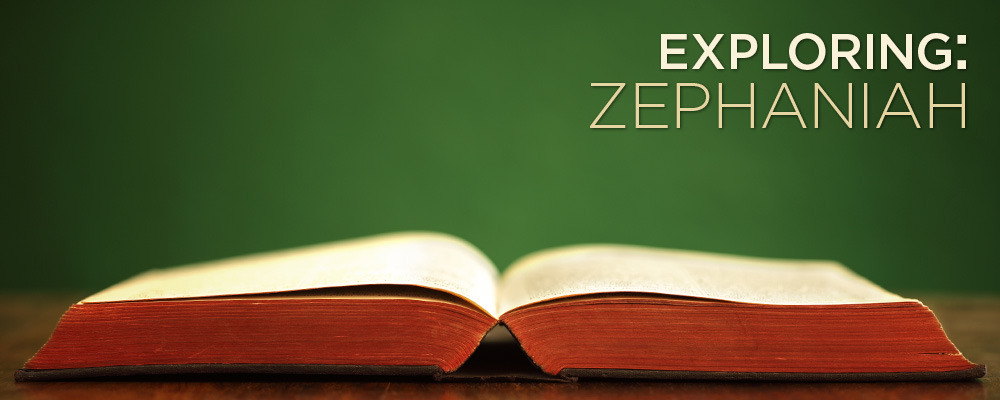 What is a prophet?
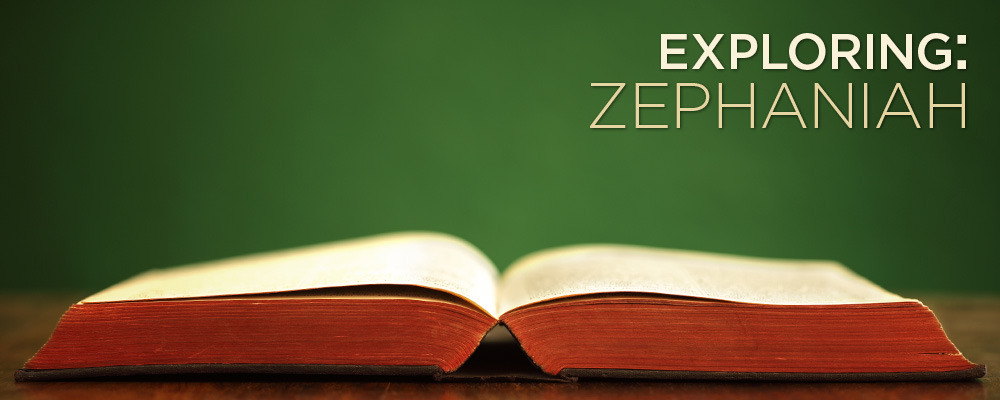 Zephaniah
Jehovah hides
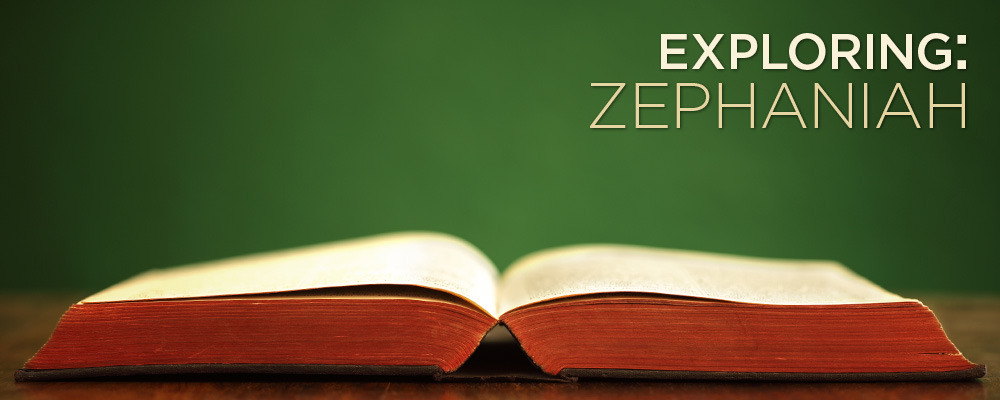 We take refuge from God in God.
A. W. Tozer
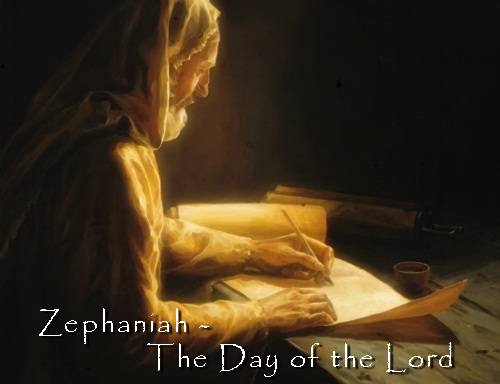 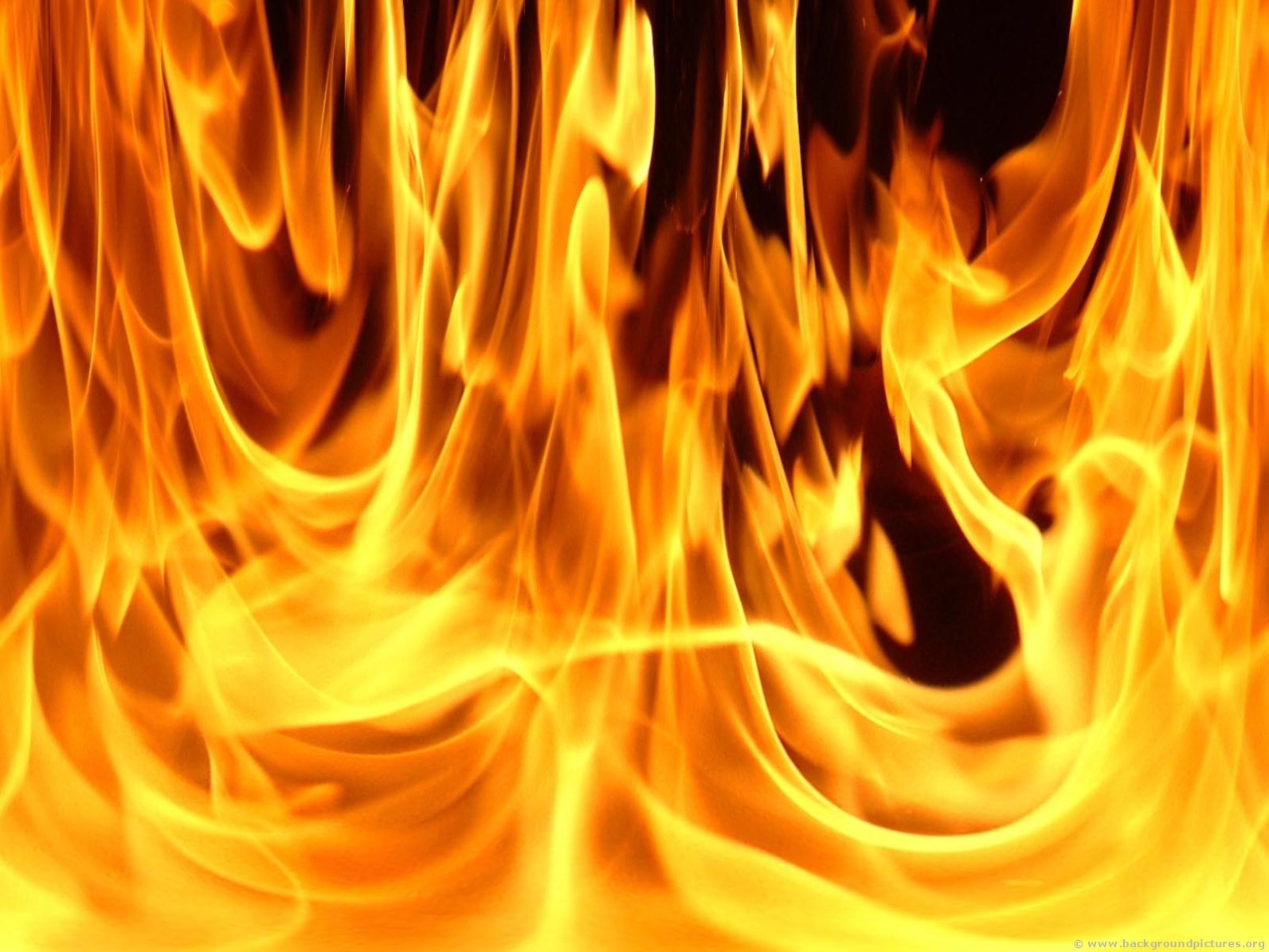 Judgment
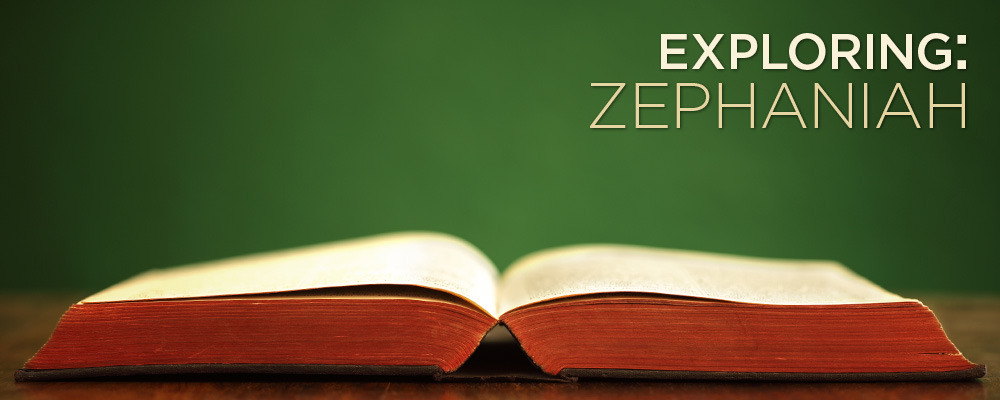 Be silent before the Lord GOD!
1:7
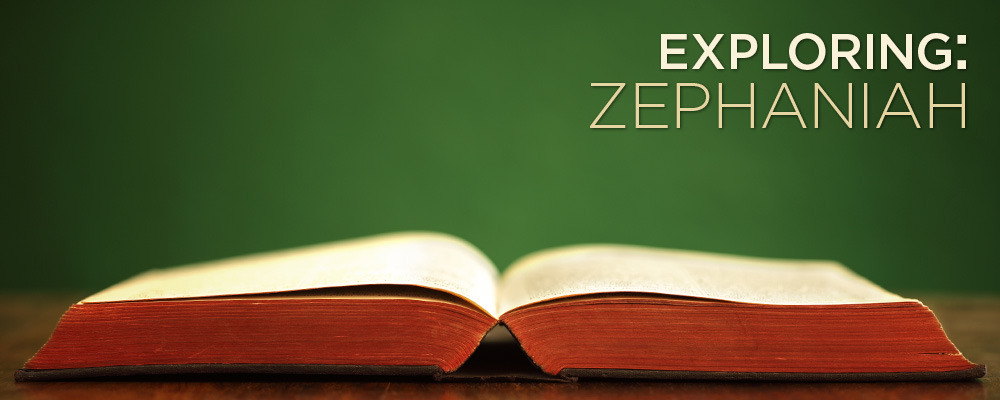 Seek the LORD
2:3
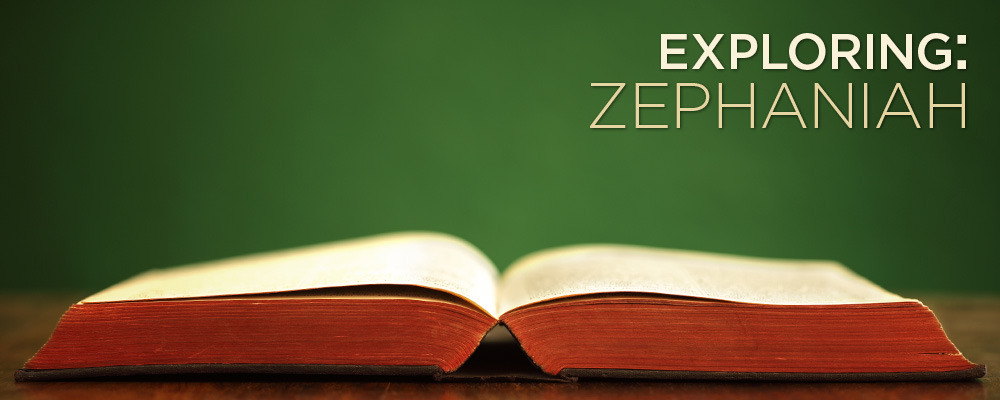 Fear God
3:7
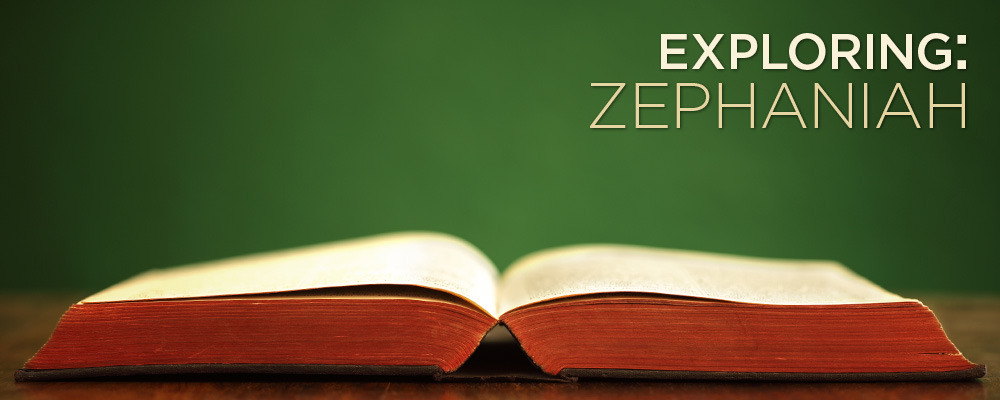 Wait for the Lord
3:8
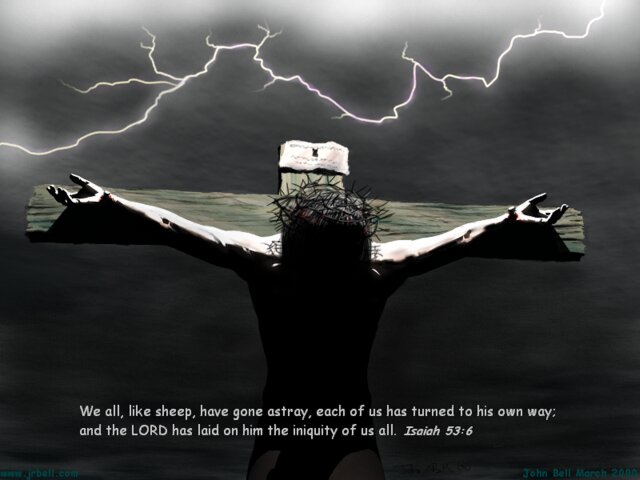